Администрация НИЖНЕБЫКОВСКОГО сельского поселения
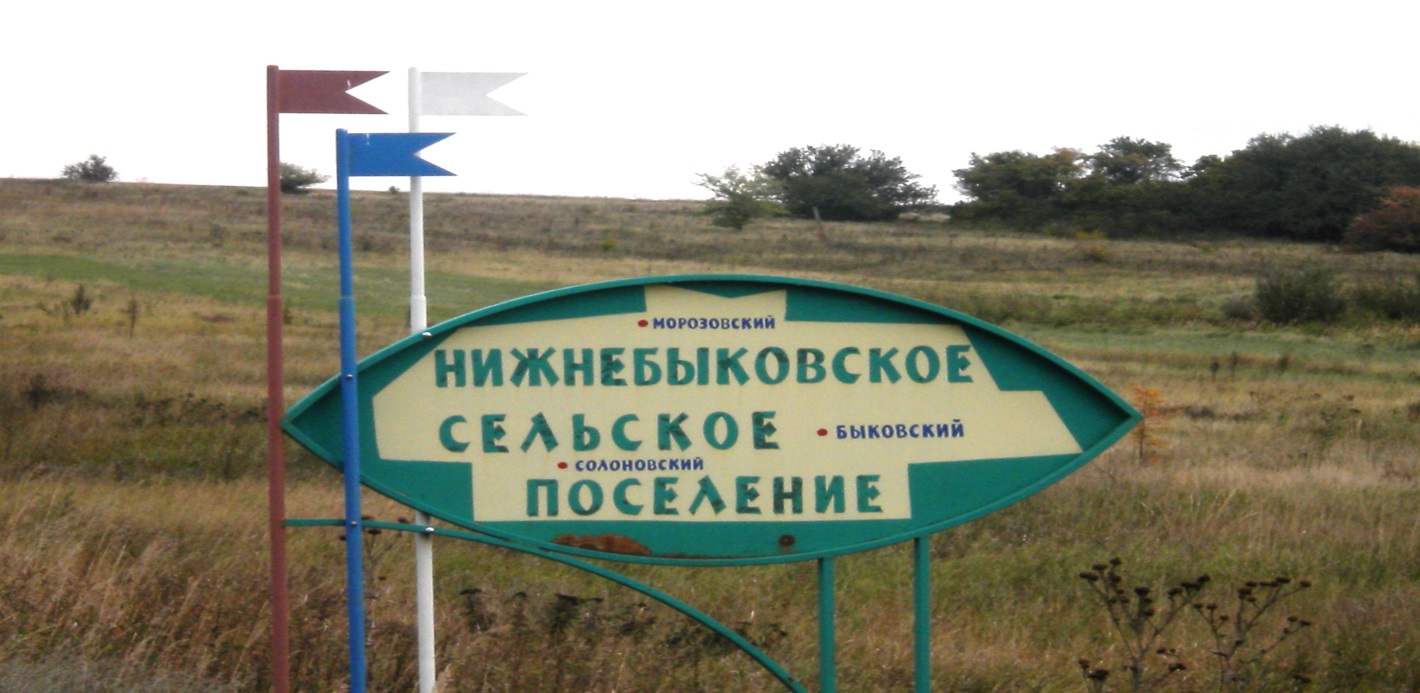 Отчет об исполнении бюджета 
Нижнебыковского сельского поселения Верхнедонского района
за 2017 год
Первона-чальный план
 2017 г.
Отклоне-ние от уточнен-ного плана
Уточненный план  2016 г.
Исполнено
 2016 г.
Уточнен-ный план
 2017 г.
Исполнено
 2017 г.
Доходы, всегов том числе
4329,6
5517,7
5584,9
1188,1
36775,9
5839,2
1492,7
Налоговые и неналоговые доходы
1318,7
1385,9
-106,8
13854,4
2575,0
Безвозмездные поступления
2836,9
4199,0
4199,0
1362,1
3264,2
22921,5
ДОХОДЫ  БЮДЖЕТА НИЖНЕБЫКОВСКОГО СЕЛЬСКОГО ПОСЕЛЕНИЯ ВЕРХНЕДОНСКОГО РАЙОНА ЗА 2017 ГОД
тыс. рублей
Удельный вес налоговых и неналоговых доходов
 в структуре доходов бюджета Нижнебыковского сельского поселения
44,1 %
24,8%
2016 г.
2017 г.
3
Администрация Нижнебыковского сельского поселения
Динамика доходов бюджета Нижнебыковского сельского поселения Верхнедонского района
4
Администрация Нижнебыковского сельского       поселения
Структура налоговых и неналоговых доходов бюджета Нижнебыковского сельского поселения Верхнедонского района в 2017 году
5
Администрация Нижнебыковского сельского       поселения
Динамика поступления налога на доходы физических лиц в бюджет Нижнебыковского сельского поселения Верхнедонского района
Администрация Нижнебыковского сельского       поселения
6
Динамика поступления единого сельскохозяйственного налога в бюджет Нижнебыковского сельского поселения Верхнедонского района
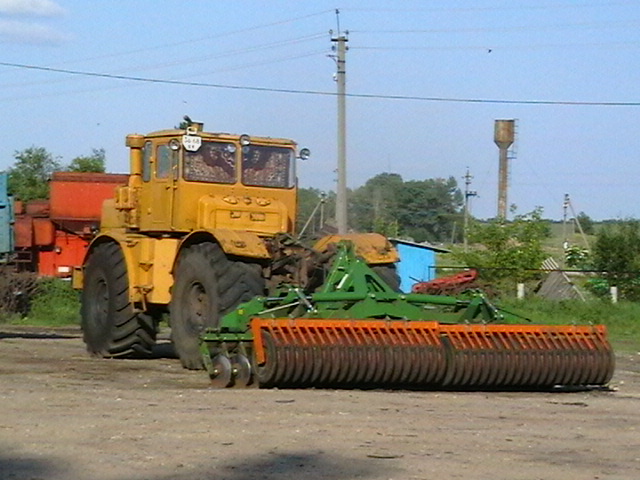 7
Администрация Нижнебыковского сельского       поселения
Динамика поступления земельного налога в бюджет Нижнебыковского сельского поселения Верхнедонского района
8
Администрация Нижнебыковского сельского поселения
Безвозмездные поступления бюджета
9
Администрация Нижнебыковского сельского поселения
Динамика расходов бюджета Нижнебыковского сельского поселения Верхнедонского района в 2015-2017 годах
10
Администрация Нижнебыковского сельского поселения
Динамика расходов бюджета Нижнебыковского сельского поселения Верхнедонского районана реализацию муниципальных программ сельского поселения
11
Администрация Нижнебыковского сельского поселения
Расходы бюджета Нижнебыковского сельского поселения Верхнедонского района в 2017 году по муниципальным программам
Муниципальная политика– 
137,1 тыс.руб.
Обеспечение качественными жилищно-
коммунальными услугами населения
 Нижнебыковского сельского поселения – 
104,5 тыс.рублей
Развитие транспортной системы – 
2792,1 тыс.рублей
Всего расходов
3654 тыс.рублей
Защита населения и территории от
 чрезвычайных ситуаций, обеспечение пожарной
 безопасности и безопасности  людей на 
водных объектах
 - 16,1 тыс.рублей
Энергоэфективность и развитие 
энергетики – 47,8 тыс.рублей
Развитие культуры и туризма – 
554,4 тыс.рублей
12
Администрация Нижнебыковского сельского поселения
Расходы бюджета Нижнебыковского сельского поселения Верхнедонского района в 2017 году
13
Администрация Нижнебыковского сельского поселения
Основные показатели по отрасли «Национальная оборона»
За 2015 год расходы составили – 65,9 тыс. рублей. 

Расходы направлены на осуществление первичного воинского учета, на территориях где отсутствуют военные комиссариаты (выплата заработной платы и начисления)
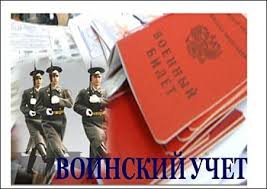 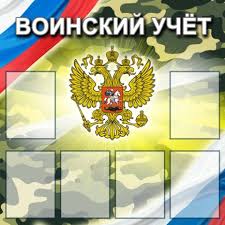 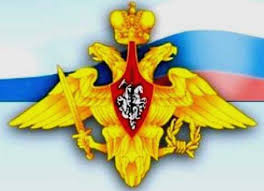 За 2017 год расходы составили – 69,3 тыс.рублей
Расходы направлены на осуществление первичного воинского учета, 
на территории где отсутствуют военные комиссариаты
 (выплата заработной платы и начисления)
14
Администрация Нижнебыковского сельского поселения
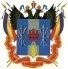 Основные показатели по отрасли«Национальная безопасность и правоохранительная деятельность»
За 2017 год расходы составили –16,1 тыс. рублей. 

Расходы направлены на обеспечение мероприятий по пожарной безопасности
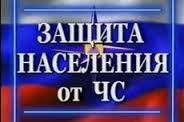 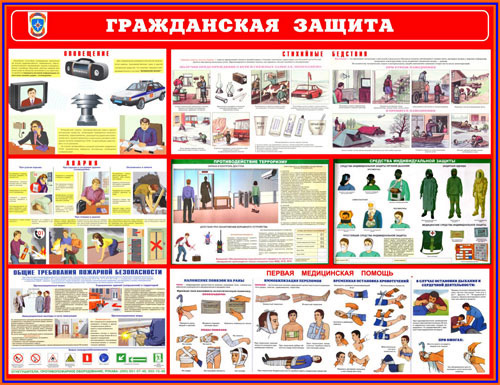 15
Администрация Нижнебыковского сельского поселения
Динамика расходов бюджета Нижнебыковского сельского поселенияВерхнедонского района на культуру
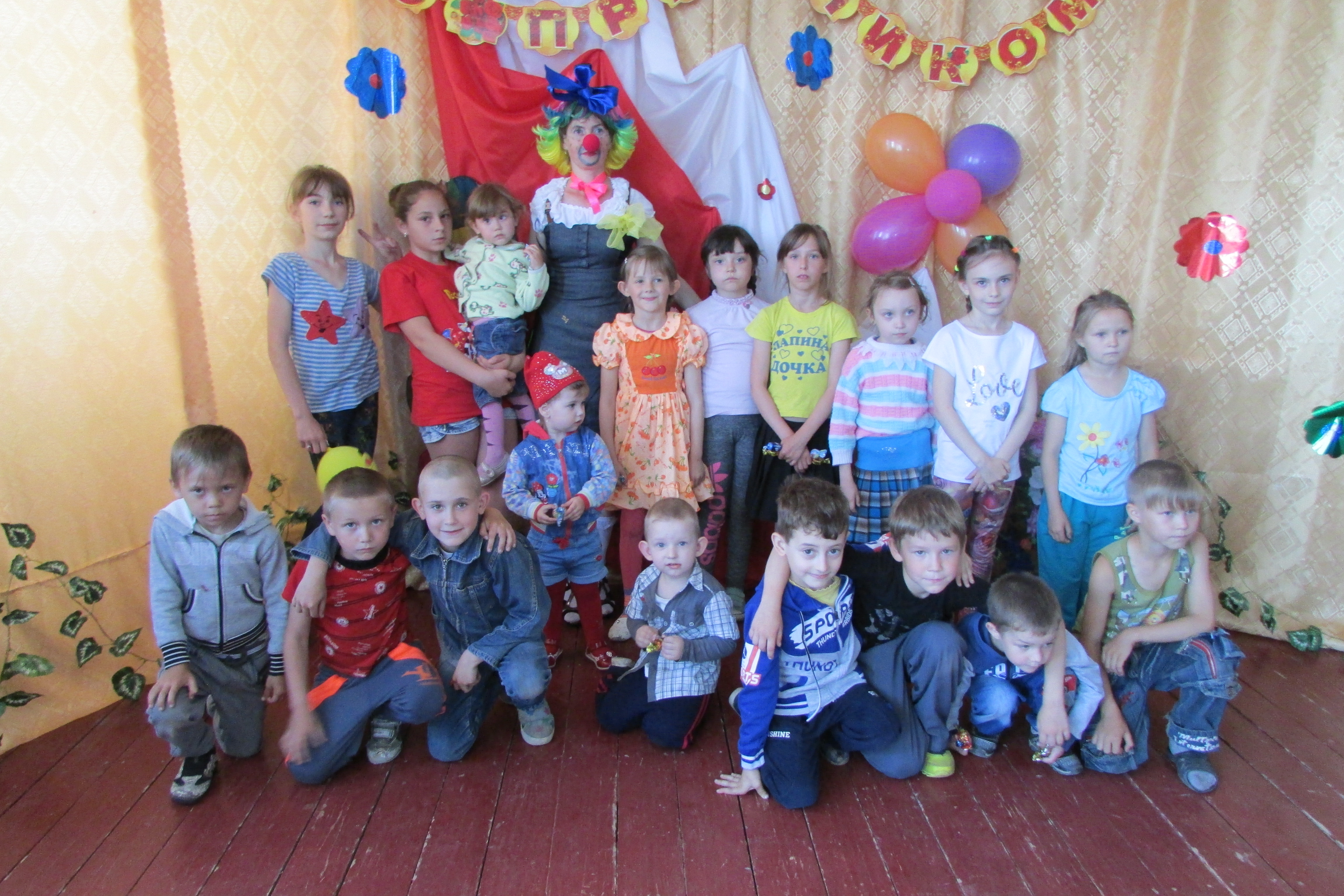 В 2017 году работники культуры принимали участие в крупных районных мероприятиях:  поселенческих фестивалях, фестивали «Свет рождественской звезды» и «Радуга талантов» , конкурс «Звездочки Верхнедонья», День станицы Казанская и смотрах, «Виктория» и многих других
16
Администрация  Нижнебыковскоо поселения
Культура и кинематография
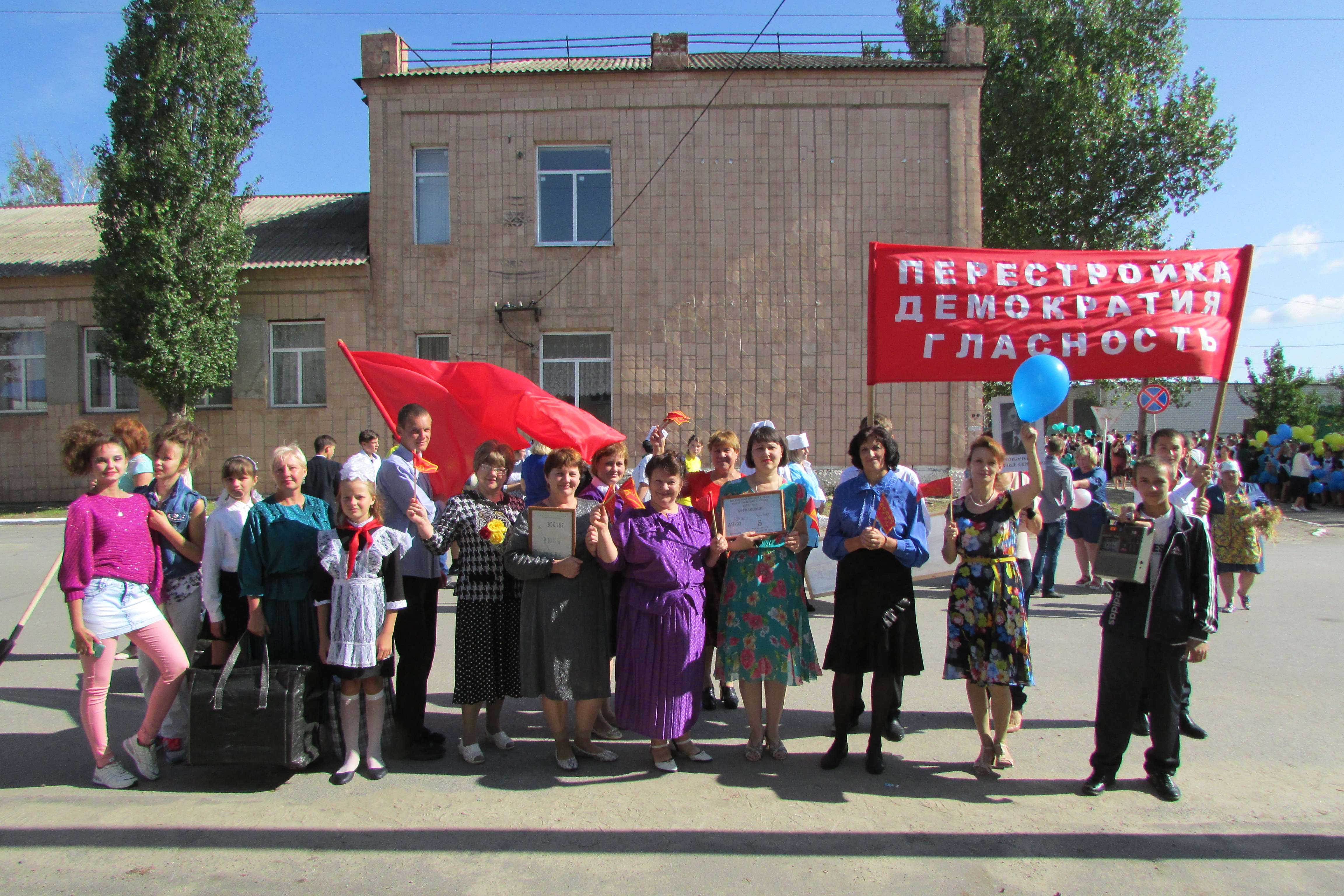 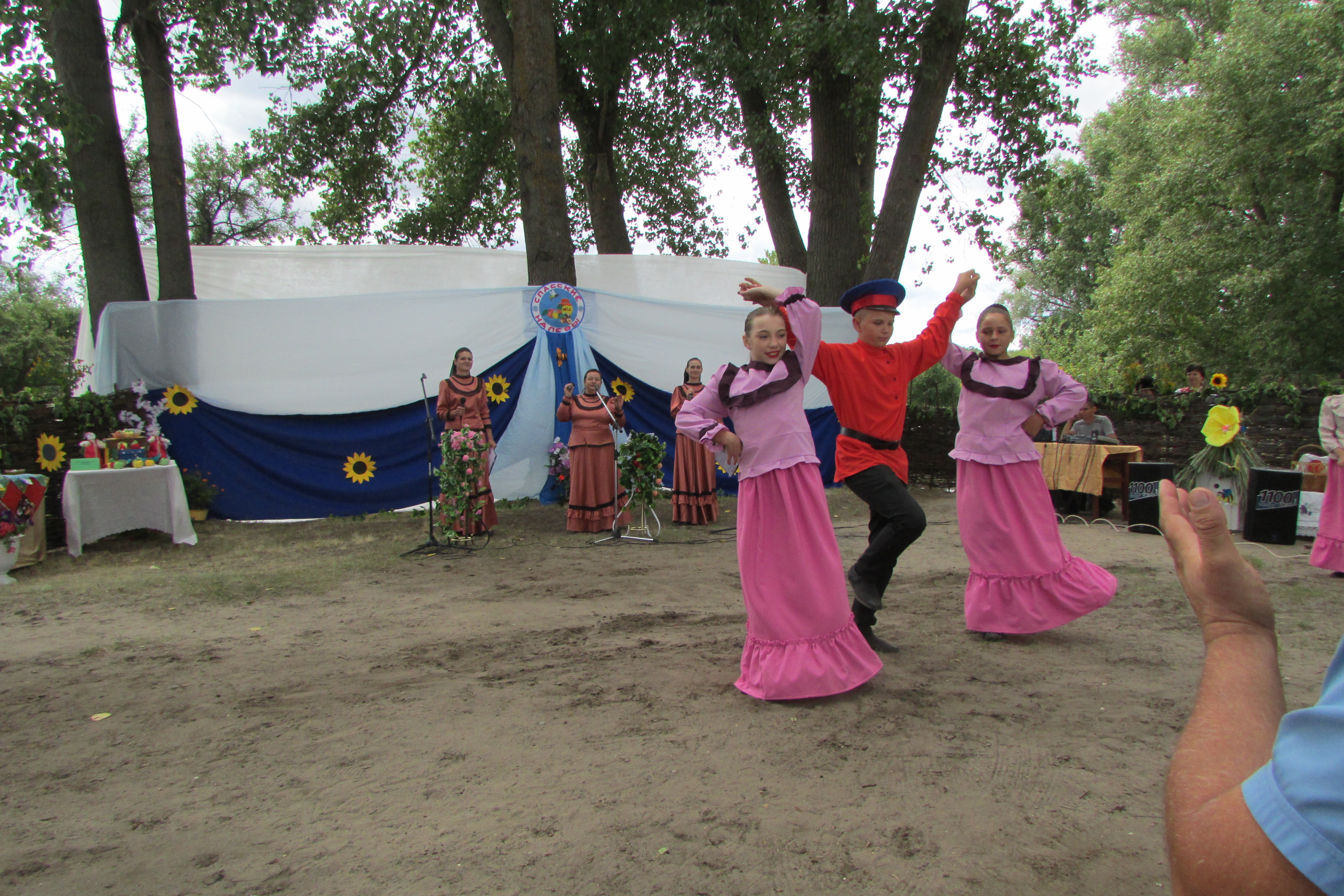 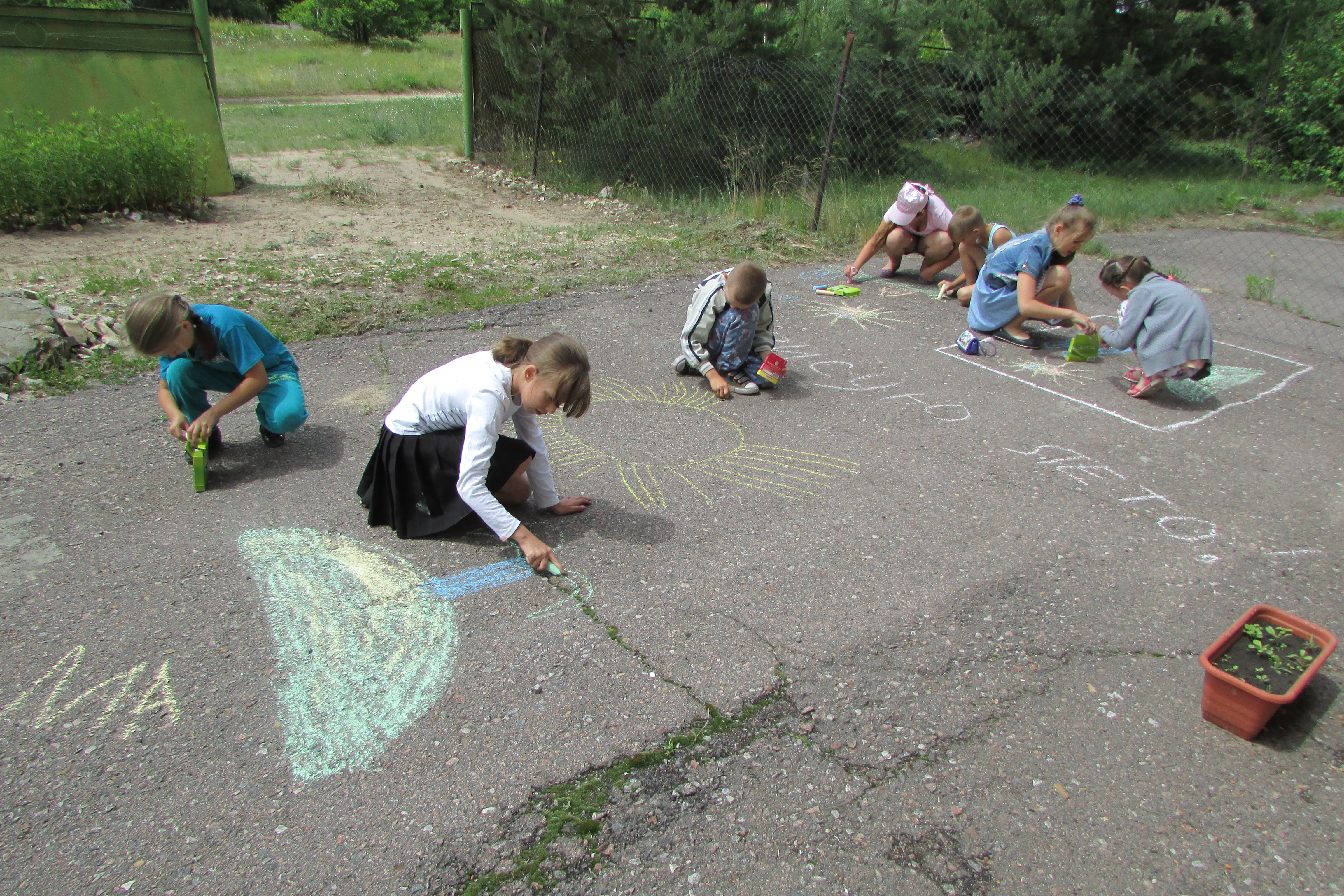 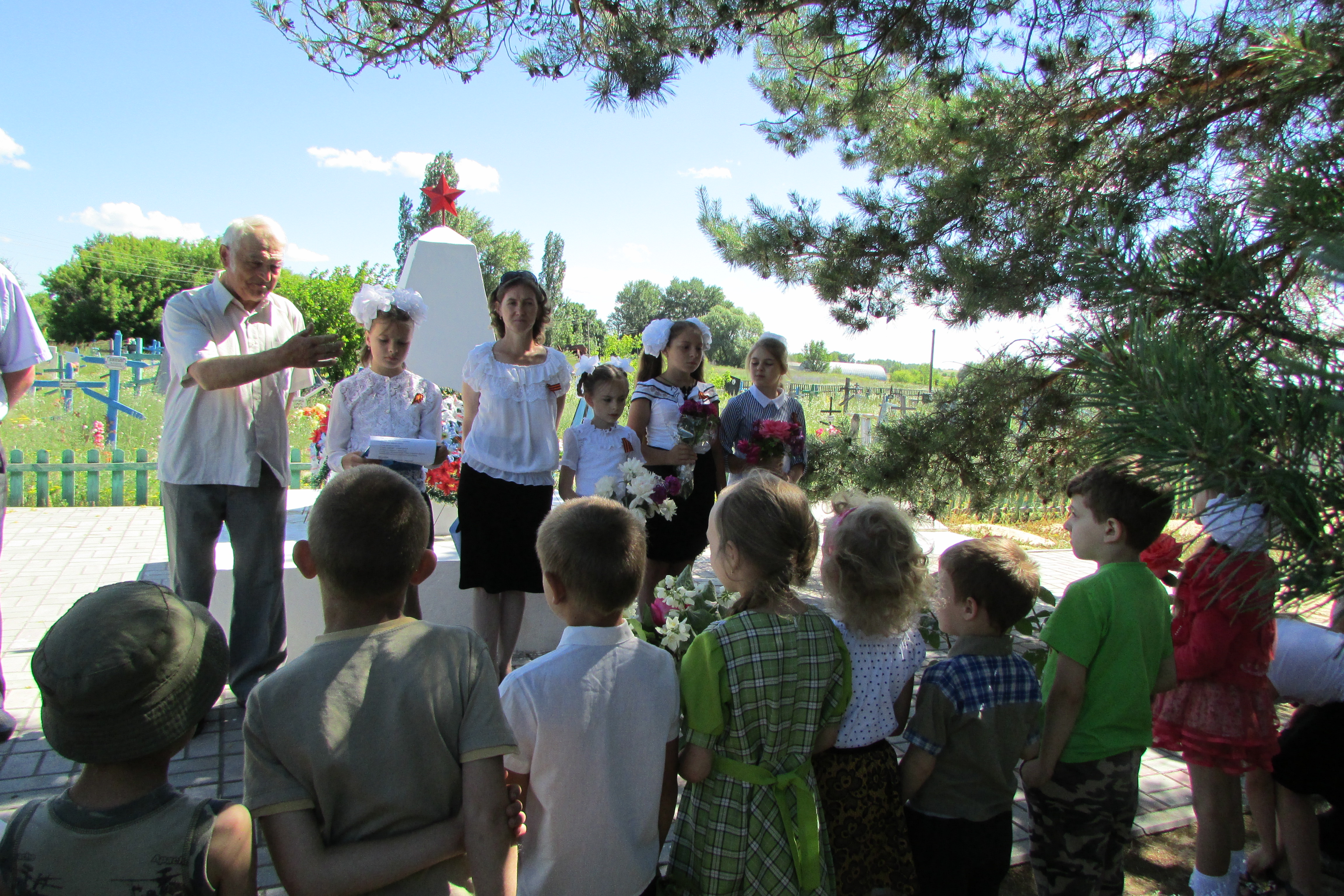 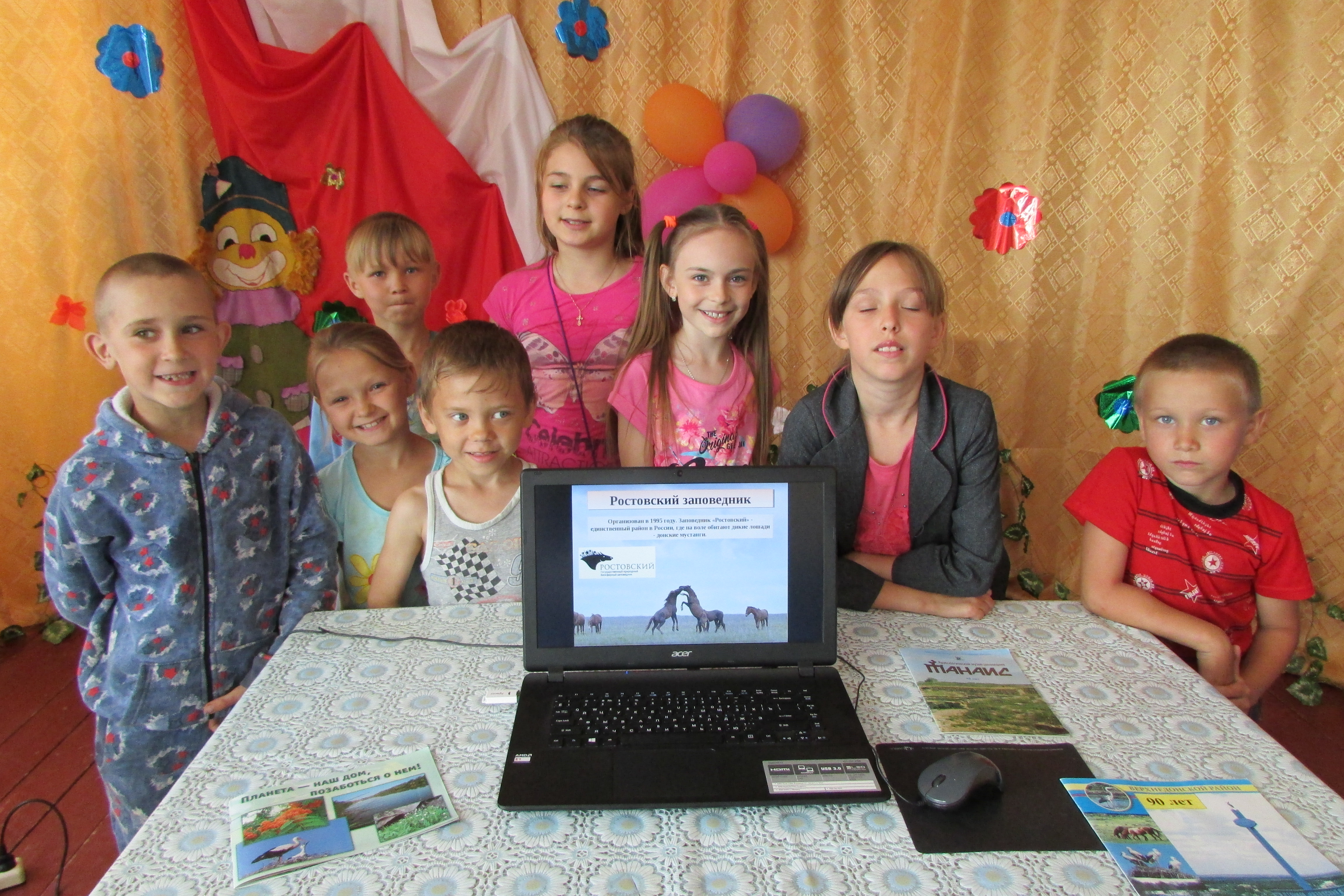 17
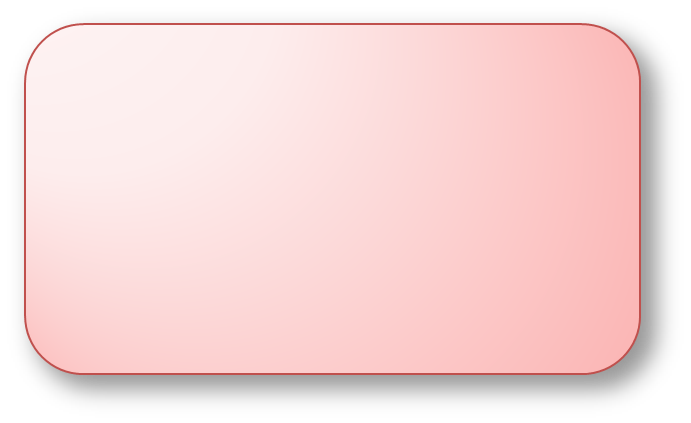 В 2017 году из бюджета сельского поселения были направлены средства на:
-уличное освещение – 35,4 тыс. рублей;
-содержание кладбищ, памятников,  прочие мероприятия – 47,5 тыс. рублей;
-оформление прав собственности на объекты ЖКХ – 57,0 тыс.рублей;
Администрация  Нижнебыковсмкоо сельского поселения
Расходы бюджета на жилищно-коммунальное хозяйство
Общий объем расходов 
на жилищно-коммунальное хозяйство
 в 2017 году – 139,9 тыс.рублей
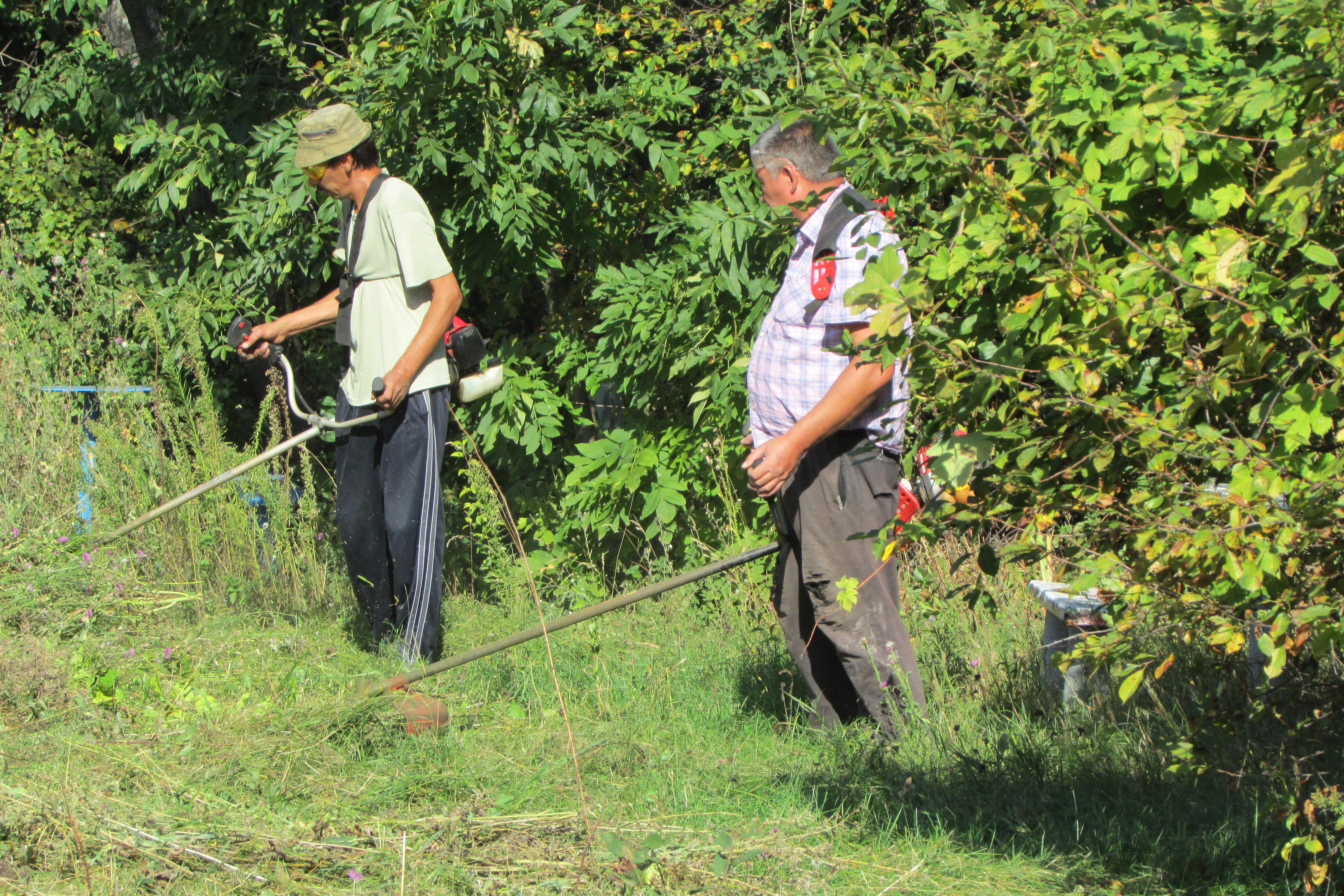 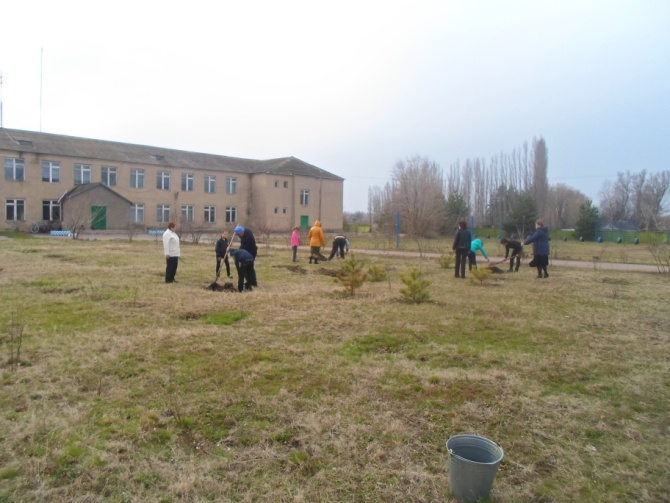 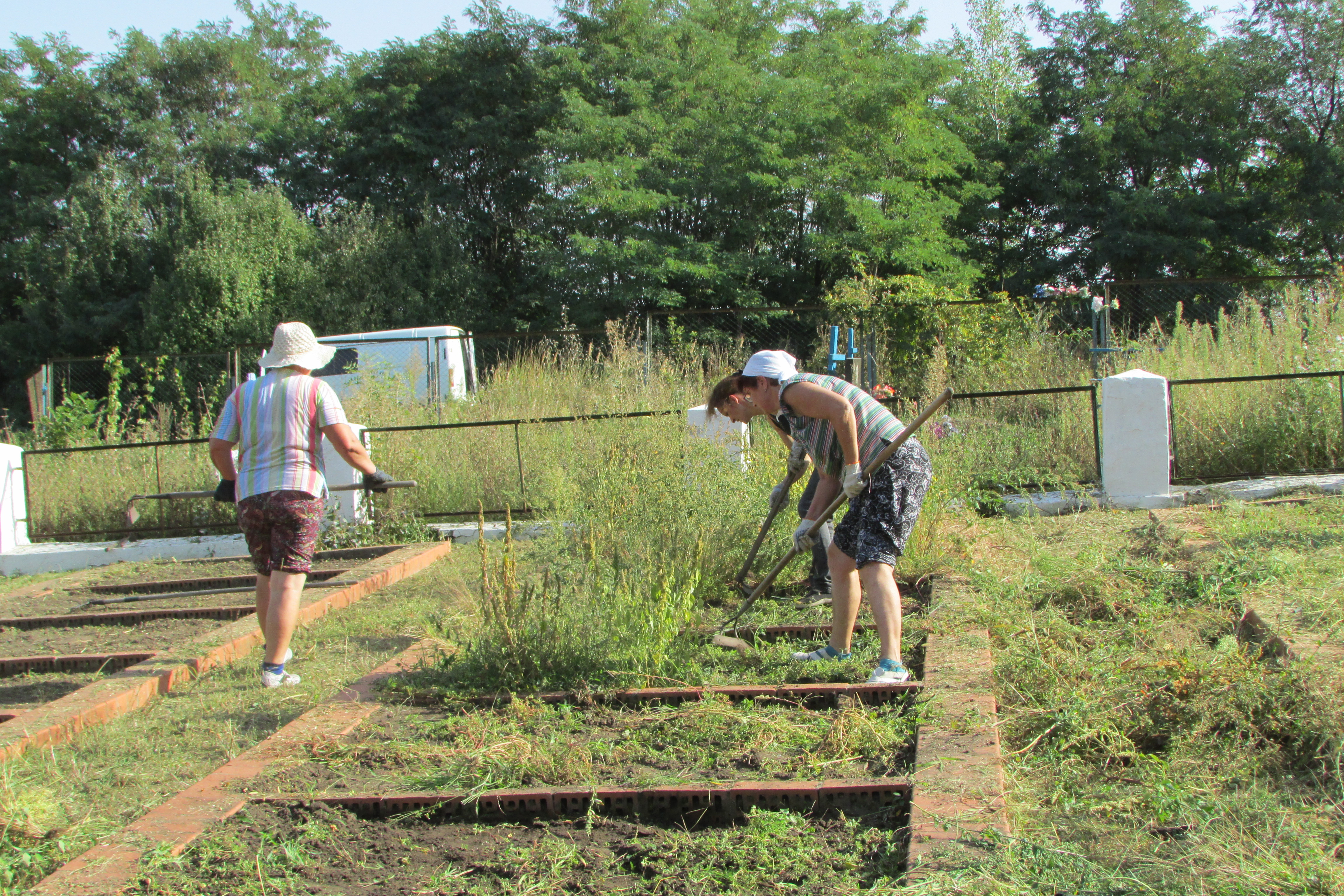 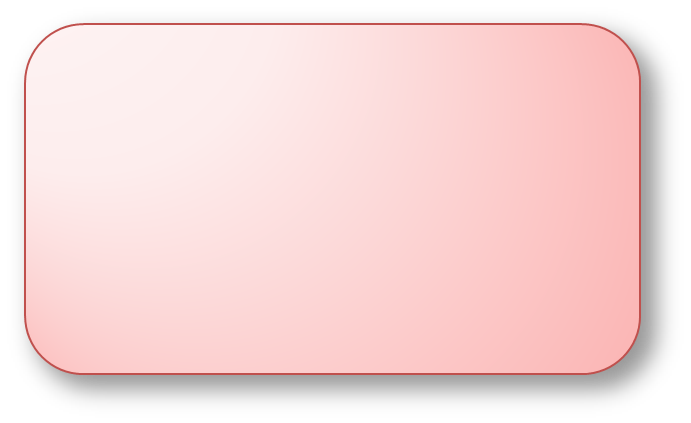 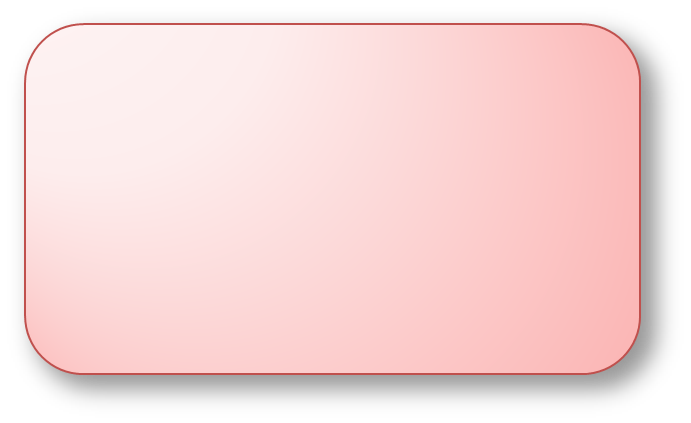 В 2017 году была направлены средства на:

содержание дорог – 1840,6 тыс. рублей;
возврат остатков дорожного фонда – 951,6 тыс.рублей
Общий объем расходов на дорожное хозяйство

В 2017 году – 2792,1 тыс.рублей
Администрация Нижнебыковского сельского поселения
18
Расходы бюджета Нижнебыковского сельского поселения Верхнедонского района на дорожное хозяйство
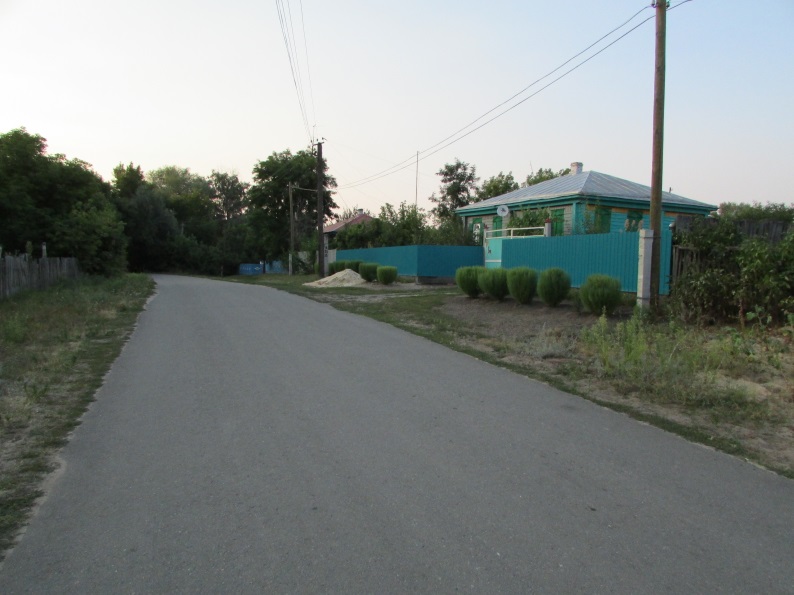 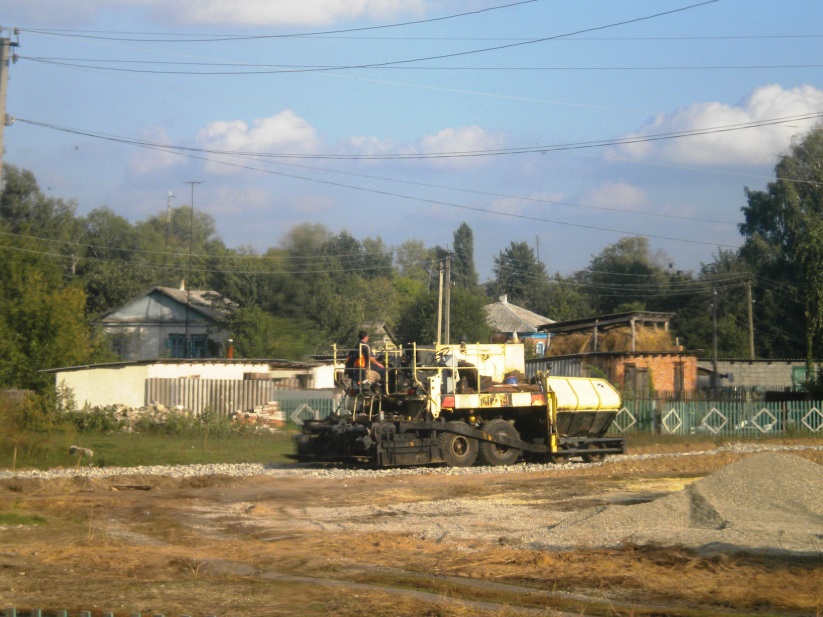 19
Администрация Нижнебыковского сельского поселения
Основные характеристики бюджета (фактически исполнено за 2017 год)
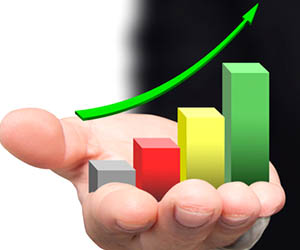 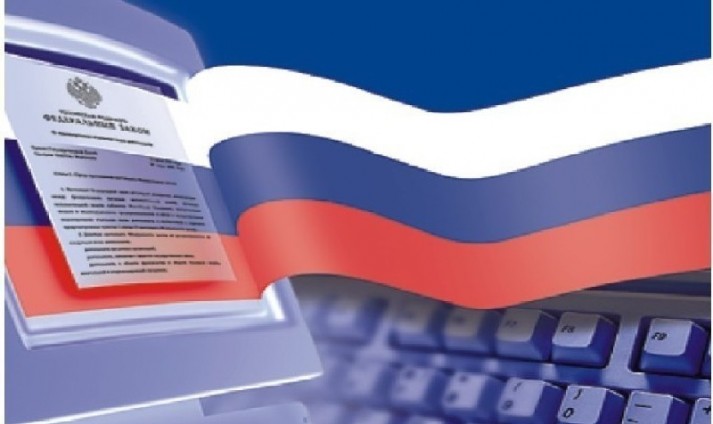 Расходы – 6454,1 тыс.рублей
Доходы – 5584,9 тыс.рублей
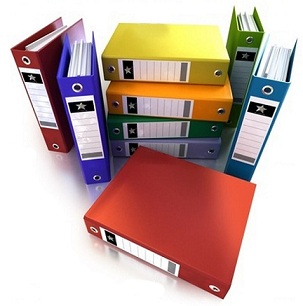 Профицит – 869,2 тыс.рублей